汇报人：第一PPT   时间：20XX.XX
简约红蓝圆点模板
The user can demonstrate on a projector or computer, or print the presentation and make it into a film to be used in a wider field The user can demonstrate
CONTENTS
01
02
03
04
标题文字内容
标题文字内容
标题文字内容
标题文字内容
print the presentation and make it wider field
print the presentation and make it wider field
print the presentation and make it wider field
print the presentation and make it wider field
PART 01
标题文字内容
The user can demonstrate on a projector or computer, or print the presentation and make it into a film to be used in a wider field The user can demonstrate
标题文字内容
The user can demonstrate on a projector or computer, or presentation and make it film to be used in a wider field
标题文字添加
标题文字添加
标题文字添加
标题文字添加
The user can demonstrate on a projector or computer, or presentation and make it film to be used in a wider field
The user can demonstrate on a projector or computer, or presentation and make it film to be used in a wider field
The user can demonstrate on a projector or computer, or presentation and make it film to be used in a wider field
The user can demonstrate on a projector or computer, or presentation and make it film to be used in a wider field
标题文字内容
标题文字添加
标题文字添加
标题文字添加
The user can demonstrate on a projector or computer
用户可以在投影仪或者计算机上进行演示也可以将演示文稿打印出来
用户可以在投影仪或者计算机上进行演示也可以将演示文稿打印出来
用户可以在投影仪或者计算机上进行演示也可以将演示文稿打印出来
标题文字内容
标题文字添加
标题文字添加
标题文字添加
标题文字添加
The user can demonstrate on a projector or computer, or presentation and make it film to be used in a wider field
The user can demonstrate on a projector or computer, or presentation and make it film to be used in a wider field
The user can demonstrate on a projector or computer, or presentation and make it film to be used in a wider field
The user can demonstrate on a projector or computer, or presentation and make it film to be used in a wider field
标题文字内容
标题文字添加
标题文字添加
标题文字添加
标题文字添加
The user can demonstrate on a projector or computer, or presentation and make it film to be used in a wider field
The user can demonstrate on a projector or computer, or presentation and make it film to be used in a wider field
The user can demonstrate on a projector or computer, or presentation and make it film to be used in a wider field
The user can demonstrate on a projector or computer, or presentation and make it film to be used in a wider field
PART 02
标题文字内容
The user can demonstrate on a projector or computer, or print the presentation and make it into a film to be used in a wider field The user can demonstrate
标题文字内容
标题文字添加
标题文字添加
标题文字添加
The user can demonstrate on a projector or computer, or presentation and make it film to be used in a wider field
The user can demonstrate on a projector or computer, or presentation and make it film to be used in a wider field
The user can demonstrate on a projector or computer, or presentation and make it film to be used in a wider field
PPT模板 http://www.1ppt.com/moban/
标题文字内容
标题文字添加
标题文字添加
标题文字添加
标题文字添加
标题文本预设
The user can demonstrate on a projector or computer, or presentation and make it film to be used in a wider field
The user can demonstrate on a projector or computer, or presentation and make it film to be used in a wider field
The user can demonstrate on a projector or computer, or presentation and make it film to be used in a wider field
The user can demonstrate on a projector or computer, or presentation and make it film to be used in a wider field
标题文本预设
标题文本预设
标题文本预设
标题文字内容
标题文字添加
标题文字添加
标题文字添加
The user can demonstrate on a projector or computer, or presentation and make it film to be used in a wider field
The user can demonstrate on a projector or computer, or presentation and make it film to be used in a wider field
The user can demonstrate on a projector or computer, or presentation and make it film to be used in a wider field
标题文字内容
标题文字添加
标题文字添加
The user can demonstrate on a projector or computer, or presentation
The user can demonstrate on a projector or computer, or presentation
标题文字内容
标题文字添加
标题文字添加
1
2
The user can demonstrate on a projector or computer, or presentation and make it film to be used in a wider field
The user can demonstrate on a projector or computer, or presentation and make it film to be used in a wider field
PART 03
标题文字内容
The user can demonstrate on a projector or computer, or print the presentation and make it into a film to be used in a wider field The user can demonstrate
标题文字内容
The user can demonstrate on a projector or computer, or presentation and make it film to be used in a wider field
The user can demonstrate on a projector or computer, or presentation and make it film to be used in a wider field
The user can demonstrate on a projector or computer, or presentation and make it film to be used in a wider field
The user can demonstrate on a projector or computer, or presentation and make it film to be used in a wider field
The user can demonstrate on a projector or computer, or presentation and make it film to be used in a wider field
The user can demonstrate on a projector or computer, or presentation and make it film to be used in a wider field
标题文字内容
标题文字添加
标题文字添加
标题文字添加
标题文字添加
The user can demonstrate on a projector or computer, or presentation and make it film to be used in a wider field
The user can demonstrate on a projector or computer, or presentation and make it film to be used in a wider field
The user can demonstrate on a projector or computer, or presentation and make it film to be used in a wider field
The user can demonstrate on a projector or computer, or presentation and make it film to be used in a wider field
标题文字内容
The user can demonstrate on a projector or computer, or presentation and make it film to be used in a wider field
标题文字添加
标题文字添加
标题文字添加
The user can demonstrate on a projector or computer, or presentation and make it film to be used in a wider field
The user can demonstrate on a projector or computer, or presentation and make it film to be used in a wider field
The user can demonstrate on a projector or computer, or presentation and make it film to be used in a wider field
标题文字添加
标题文字添加
标题文字添加
标题文字内容
标题文字添加
标题文字添加
标题文字添加
The user can demonstrate on a projector or computer, or presentation and make it film to be used in a wider field
The user can demonstrate on a projector or computer, or presentation and make it film to be used in a wider field
The user can demonstrate on a projector or computer, or presentation and make it film to be used in a wider field
PART 04
标题文字内容
The user can demonstrate on a projector or computer, or print the presentation and make it into a film to be used in a wider field The user can demonstrate
标题文字内容
标题文字添加
标题文字添加
标题文字添加
标题文字添加
The user can demonstrate on a projector or computer, or presentation
The user can demonstrate on a projector or computer, or presentation
The user can demonstrate on a projector or computer, or presentation
The user can demonstrate on a projector or computer, or presentation
标题文字内容
标题文字添加
标题文字添加
标题文字添加
标题文字添加
The user can demonstrate on a projector or computer, or presentation and make it film to be used in a wider field
The user can demonstrate on a projector or computer, or presentation and make it film to be used in a wider field
The user can demonstrate on a projector or computer, or presentation and make it film to be used in a wider field
The user can demonstrate on a projector or computer, or presentation and make it film to be used in a wider field
标题文字内容
04
01
标题文字添加
标题文字添加
标题文字添加
标题文字添加
标题文字添加
标题文字添加
The user can demonstrate on a projector or computer, or presentation and make it film to be used in a wider field
The user can demonstrate on a projector or computer, or presentation and make it film to be used in a wider field
The user can demonstrate on a projector or computer, or presentation and make it film to be used in a wider field
The user can demonstrate on a projector or computer, or presentation and make it film to be used in a wider field
The user can demonstrate on a projector or computer, or presentation and make it film to be used in a wider field
The user can demonstrate on a projector or computer, or presentation and make it film to be used in a wider field
02
05
03
06
标题文字内容
标题文字添加
标题文字添加
标题文字添加
The user can demonstrate on a projector or computer, or presentation and make it film to be used in a wider field
The user can demonstrate on a projector or computer, or presentation and make it film to be used in a wider field
The user can demonstrate on a projector or computer, or presentation and make it film to be used in a wider field
标题文本预设
标题文本预设
标题文本预设
演示完毕 感谢观看
The user can demonstrate on a projector or computer, or print the presentation and make it into a film to be used in a wider field The user can demonstrate
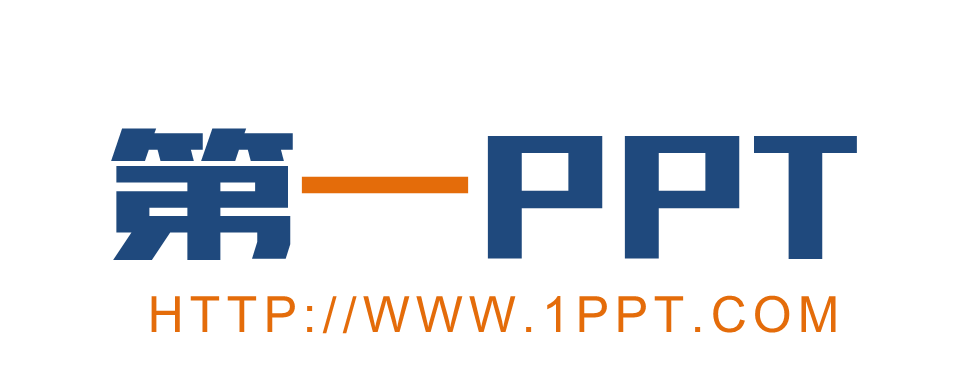 可以在下列情况使用
个人学习、研究。
拷贝模板中的内容用于其它幻灯片母版中使用。
不可以在以下情况使用
任何形式的在线付费下载。
网络转载、线上线下传播。
PPT模板：       www.1ppt.com/moban/                    行业PPT模板：www.1ppt.com/hangye/ 
节日PPT模板：www.1ppt.com/jieri/                          PPT素材：       www.1ppt.com/sucai/
PPT背景图片：www.1ppt.com/beijing/                     PPT图表：       www.1ppt.com/tubiao/      
优秀PPT下载：www.1ppt.com/xiazai/                       PPT教程：       www.1ppt.com/powerpoint/      
Word模板：    www.1ppt.com/word/                        Excel模板：     www.1ppt.com/excel/  
个人简历：      www.1ppt.com/jianli/                         PPT课件：       www.1ppt.com/kejian/ 
手抄报：          www.1ppt.com/shouchaobao/          试题下载：      www.1ppt.com/shiti/  
教案下载：      www.1ppt.com/jiaoan/                       字体下载：      www.1ppt.com/ziti/